Big Data, Big Knowledge, and Big Crowd
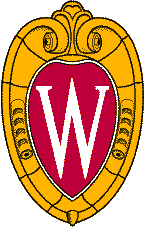 AnHai Doan
University of Wisconsin
The world has changed; now everything is data centric
everyone collects, stores, analyzes TBs and PBs of data 

To manage data in this new world, need 3B technologies: 
lot of data  need big data technologies to scale up algorithms

data is noisy, unstructured, heterogeneous                   need a lot of domain knowledge to understand                      such knowledge is often captured in big knowledge bases

algorithms are imperfect, certain things humans do better, need humans in the loop, scale is such that there is not enough human developers                   need crowdsourcing with big crowd
2
Examples
Semantic analysis of the Twitter stream
process 3000-6000 tweets per sec, need fast data infrastructure
to recognize entities, e.g., “go giant!”, need a big KB
KB being built in real time using crowdsourcing

Product matching for e-commerce
build 500+ matchers to match products  one matcher per category: toy, electronics, clothes, etc.
match 500K electronics products with 500K  need Hadoop
use a KB to match numerous synonyms: soft cover = paperback, etc.
use crowdsourcing to generate training and testing data
3
Big Knowledge Technologies
Everyone is now building KBs
IT companies: Google, Microsoft, …
e-retailers: Amazon, Walmart, … 
stodgy behemoths: Johnson Control, GE, … 
tiny startups, academia, …	
User communities are building KBs (e.g., biomedical)
There will be not just data centers, but also knowledge centers
KBs and tools that use such KBs
critical for understanding data (e.g., tweets)

How do we help people build KBs? Knowledge centers? 
a next important direction for data integration research
4
Big Crowd Technologies
Industry has been doing these for years
For us it’s not a fad, it’s fundamental
as data management increasingly involves semantic problems

Have gotten off to a good start (platforms / problems)
Need hands-off crowdsourcing
no developer in the loop, otherwise will not scale
e.g., crowdsourcing 500 product matching problems, one per category
Need crowdsourcing for the masses
e.g., journalist wants to match two political lists of donors
Need “grand challenges” for crowdsourcing?  
e.g., something like Wikipedia?
5